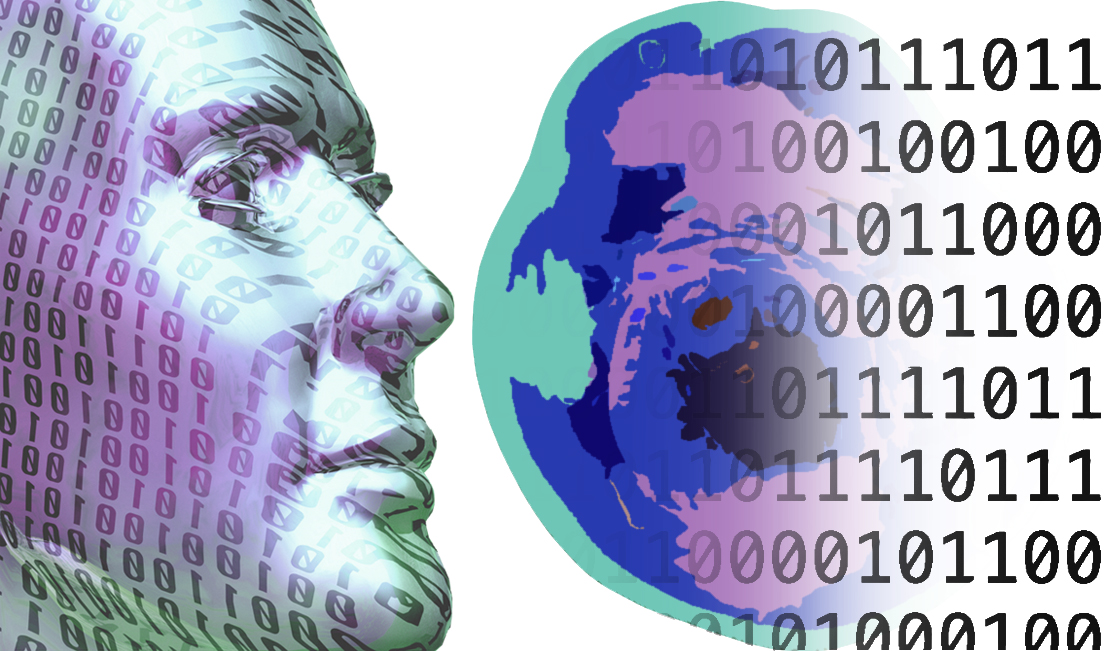 Diffusion Curvature for Estimating Local Curvature In High-Dimensional DataDami FasinaApplied Math ProgramKrishnaswamy Lab
Dhananjay Bhaskar
Kincaid Macdonald
Oluwadamilola Fasina
Dawson Thomas
Bastian Reck
Ian Adelstein
Smita Krishnaswamy
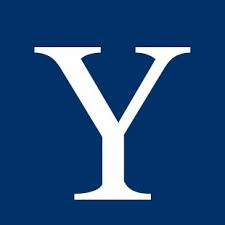 Overview
Why do we care about local curvature of high-dim data??
Introduce diffusion geometry framework
Formulation of diffusion-based curvature
Applications
Motivation
High dimensional data is often sampled from a manifold, a key property of the underlying manifold is local curvature 
We want to gain novel insights about high-dimensional data via local curvature 
Manifold learning and diffusion geometry is a venerable framework for learning underlying manifold using sampled points
Leverage Diffusion-based curvature to define notion of local curvature on point-cloud data
Motivation (Examples)
Local Curvature yields second order information about the Loss Landscape of NN’S


Local Curvature can provide branching information for biomedical point-cloud data
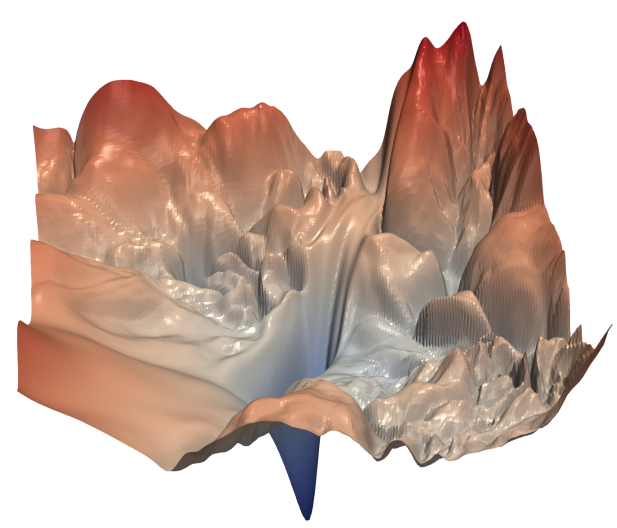 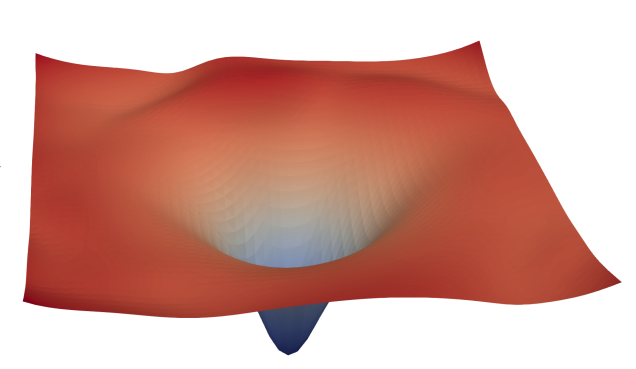 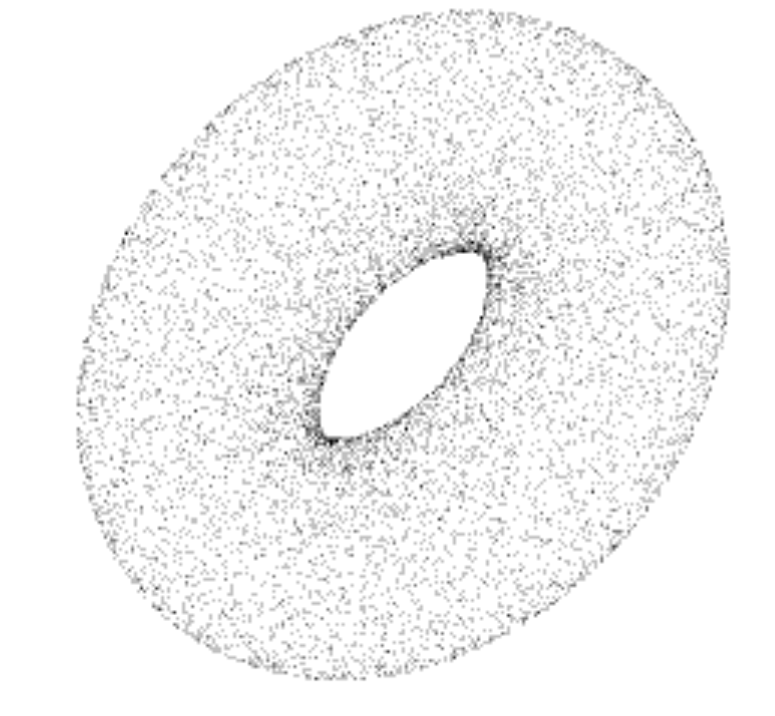 Preliminaries/Background
Diffusion Geometry
Manifold Assumption
Diffusion Maps
Curvature
Introduction to diffusion geometry
In the discrete setting, Olivier - Ricci curvature has been used but is limited because it defines curvature based on edges

The notion of edges is nebulous for point-cloud data and thus necessitates diffusion curvature

Diffusion geometry framework traverses' data in a non-linear fashion to extract manifold-intrinsic properties
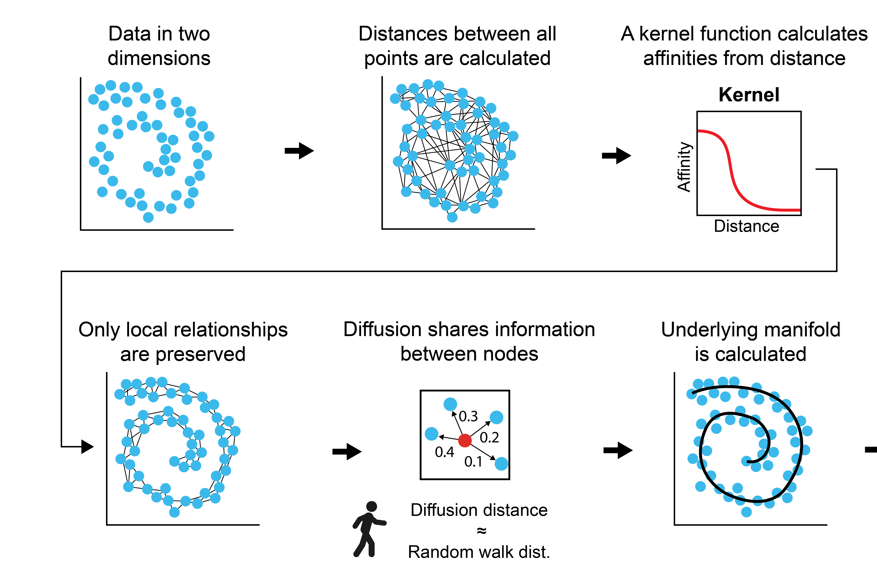 Manifold Assumption
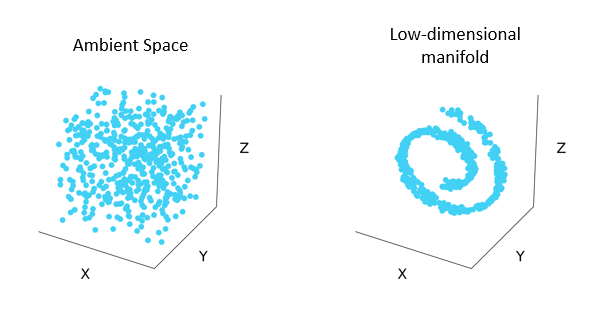 Diffusion Maps
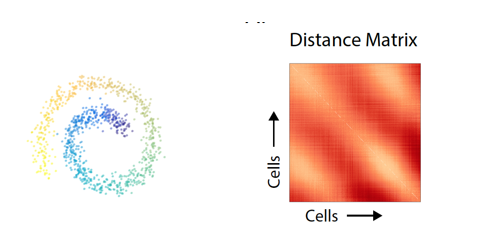 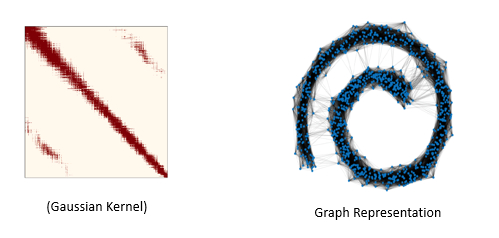 Diffusion Maps
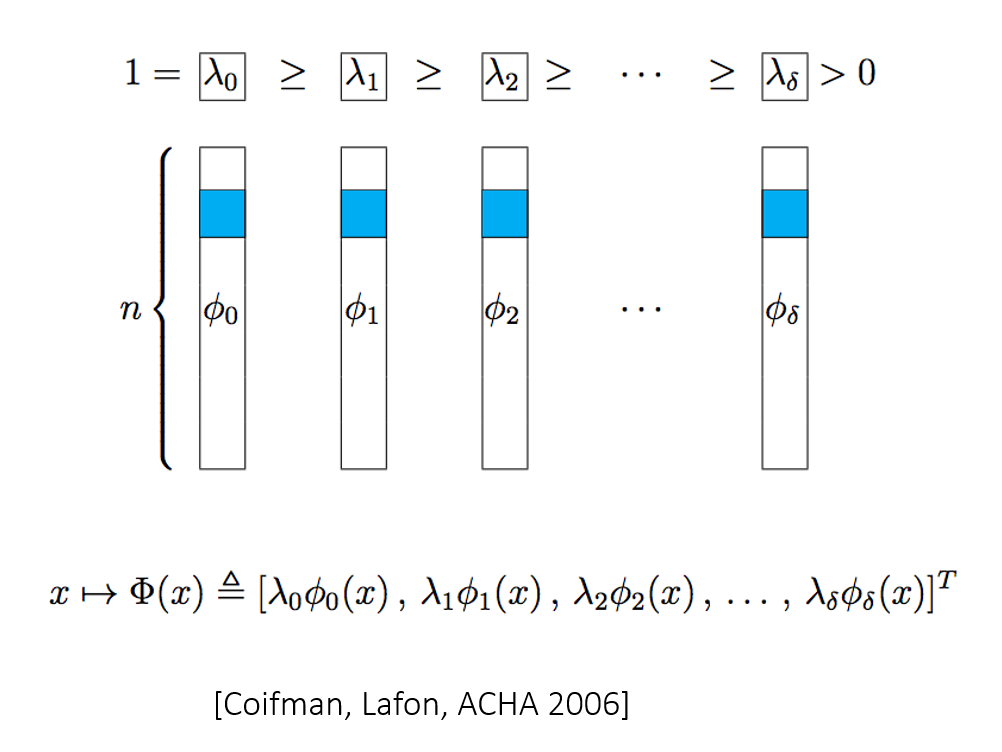 Introduction to Curvature (Osculating)
Intro to Curvature (Sticker Phenomenon)
Discrete setting: Olivier-Ricci Curvature
Olivier-Ricci opine that curvature affects transportation cost
Defined edge-wise notion of transportation cost
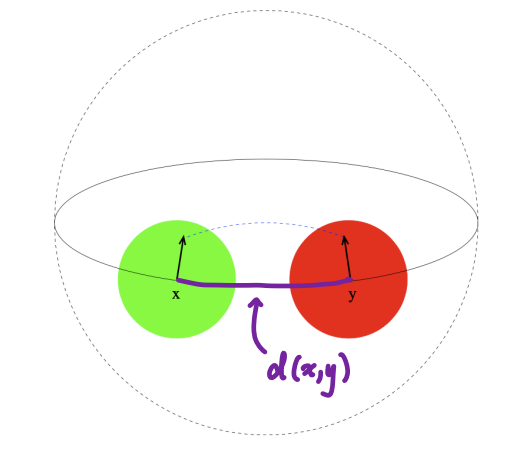 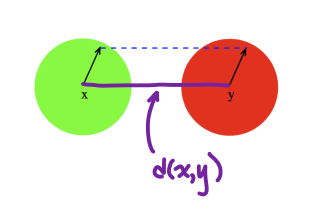 Ollivier, Y. Ricci curvature of Markov chains on metric spaces. J. Funct. Analysis 256, 810–864 0701886v4 (2009)
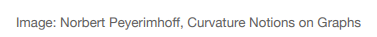 Methods
Bishop-Gromov
Diffusion Curvature
Main Theorem + Proof
Bishop-Gromov
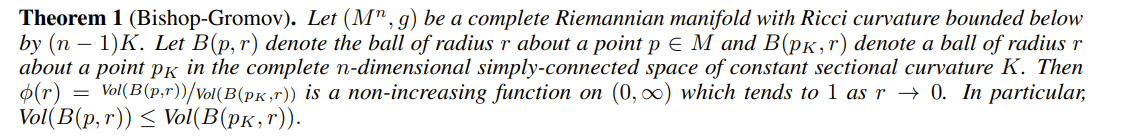 Diffusion Curvature Definition
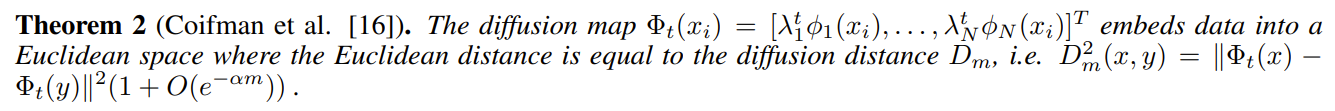 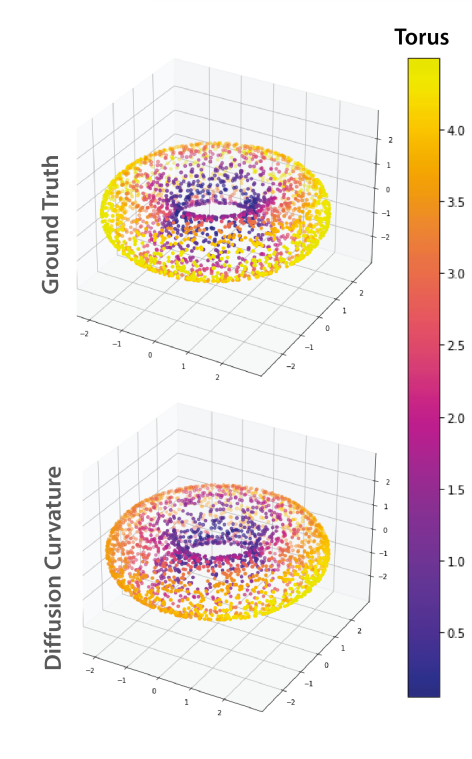 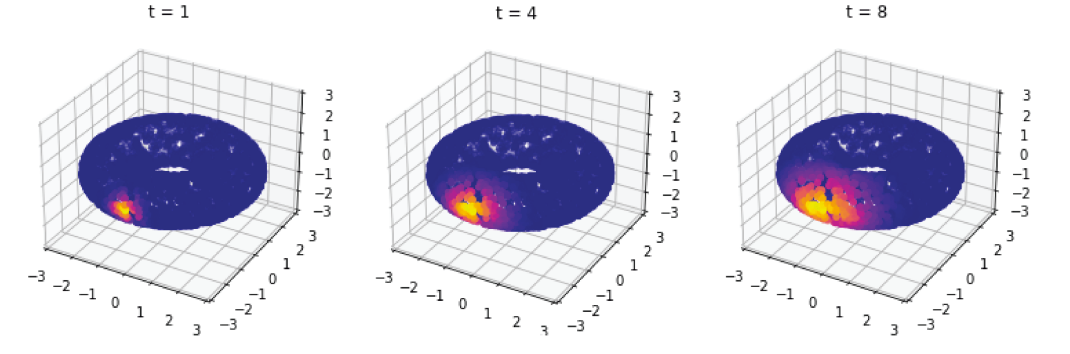 Main Theorem + Proof
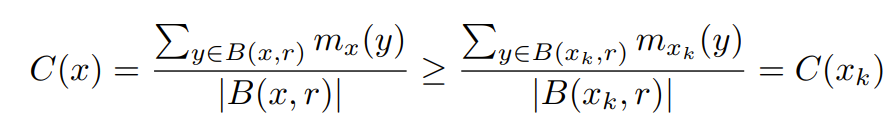 Results
Toy Test Cases
Single Cell Data
Hessian Estimation of NN
Results – Toy Test Cases
Results – Toy Test Cases
Results – Curvature Estimation for Single-Cell data
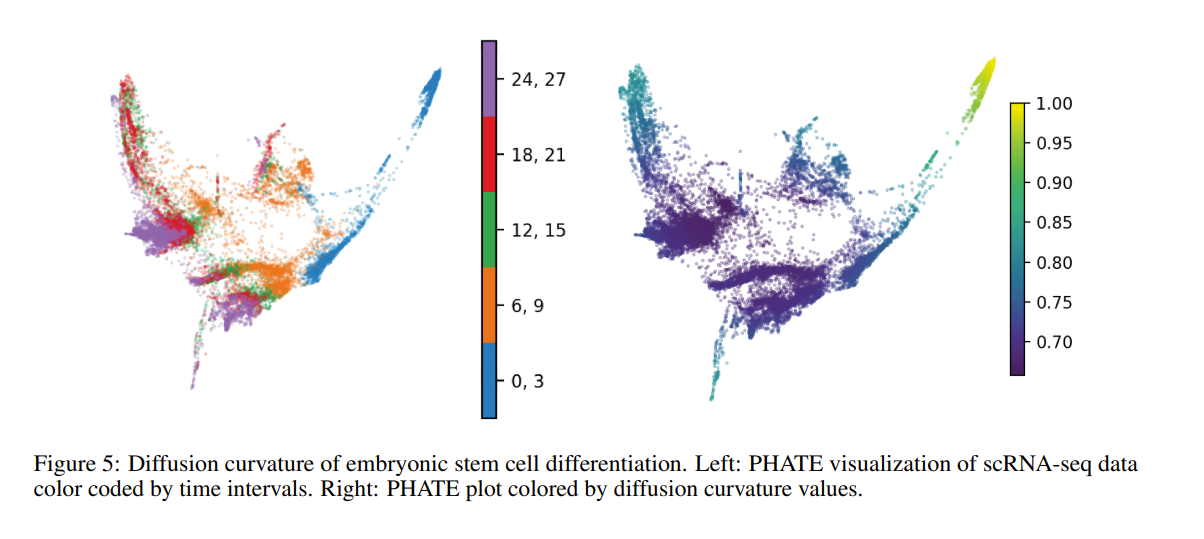 Train/Test Schematic
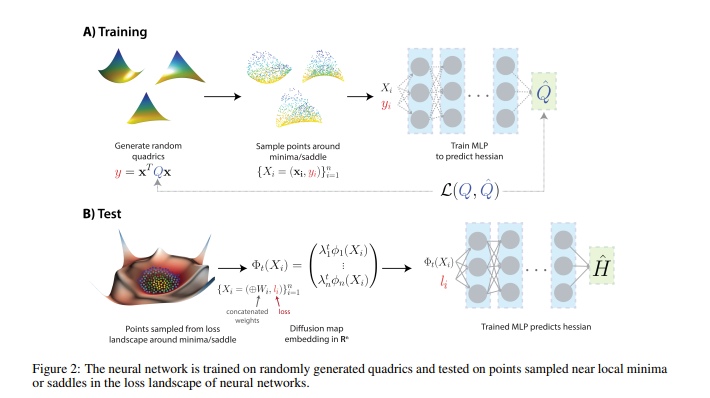 NN Hessian Estimation Sampling
Eigenspectrum of Hessian
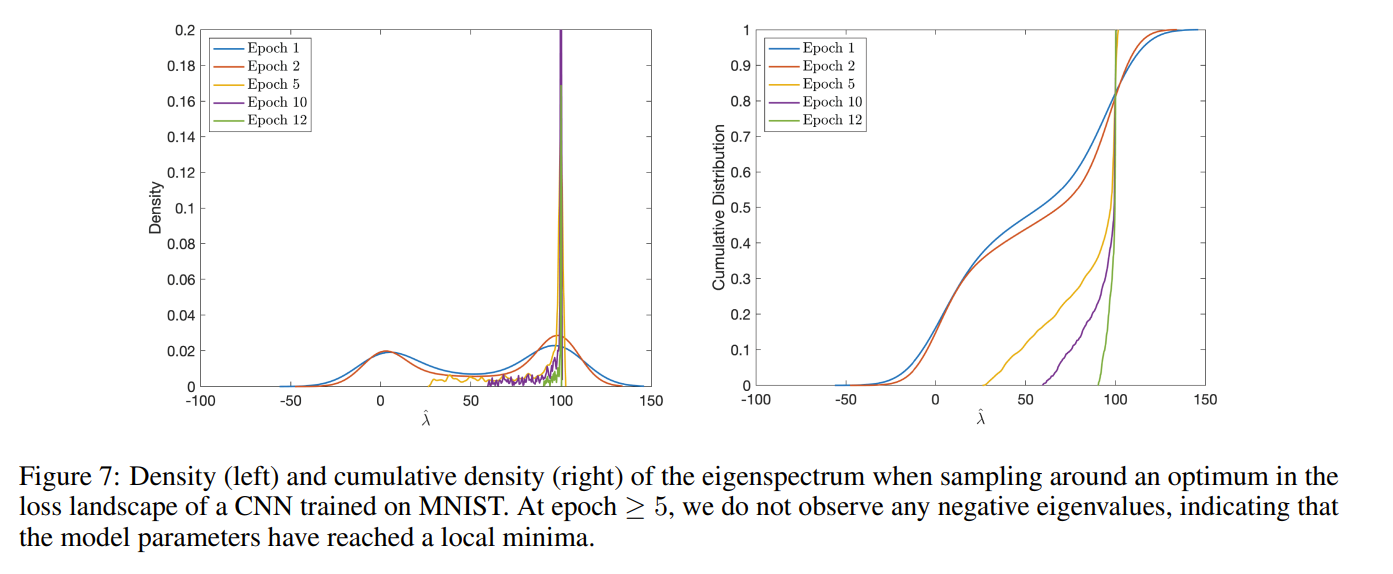 Conclusions
Leveraged priors from Diffusion Geometry to create new notion of Diffusion Curvature on point cloud data
Diffusion Curvature can extract meaningful information from high-dimensional data which has nice implications
Limitations: Sampling, Diffusion Curvature has no sign; how to define  negative/positive curvature
Future Work
In depth study of applying method for Hessian Estimation of Neural Networks
Further development of theory to extract further insights from high-dimensional biomedical data
What does low-dimensional estimate of high-dimensional system tell us??
Acknowledgements
2206.03977.pdf (arxiv.org) (Diffusion Curvature for Estimating Local Curvature in High-Dimensional Data)
Authors: Dhananjay Bhaskar, Kincaid MacDonald, Oluwadamilola Fasina, Dawson Thomas, Bastian Reck, Ian Adelstein, Smita Krishnaswamy